10-10-2014
the local political system in Denmark – and quotas
Katrine Skov, Gladsaxe Citycouncil
1
Katrine Skov
Chairman of the board for Culture, Sport and Leisure Gladsaxe Municipality
Municipal Autonomy
10-10-2014
A cornerstone of Danish democracy

The municipalities are right next to their citizens and the local council makes decisions involving: children, school, young people, old people, health, sports, infrastructure, culture, employment etc.

Municipalities are responsible for almost half of the total public funding in Denmark

The local democracy and the local government is changing/developing – it must be tackled locally….
Katrine Skov, Gladsaxe Citycouncil
2
Facts about Danish municipalities
10-10-2014
98 municipalities

2468 local politicians (app.)54% public servants40% private employed – or selfemployed6% outside the labor force
Katrine Skov, Gladsaxe Citycouncil
3
Gladsaxe Municipality
10-10-2014
Katrine Skov, Gladsaxe Citycouncil
4
Women in Danish politics
10-10-2014
Women are outnumbered in Danish local politics
The female share has only increased by 2-4 % over the past 20 years
30 % women in municipal councils
13 % female mayors
40 % women in parliament

DK = down the list compared to other EU countries. 
Why? Work at home? Gender Roles?
Katrine Skov, Gladsaxe Citycouncil
5
Local politics is important!
10-10-2014
Low female representation where important decisions are made

Municipalities must save and prioritize, who makes the decisions?

What influence local political decision making?Sex, party, personal life experiences, contacts, the social perspective

Working conditions in local politics can be difficult to reconcile with the pressure of everyday life
Katrine Skov, Gladsaxe Citycouncil
6
Gender quotas in Denmark
10-10-2014
Debate characterized by negative rhetoric and lack of consistency

EU Directive from 2013 – Denmark says no

Law: the 1,100 largest companies in Denmark have to set goals/targets for the number of women on the board – and to report what they do in order to achieve the goals

Quotas in the European Union – many positions and dilemmas
Katrine Skov, Gladsaxe Citycouncil
7
Why women quotas?
10-10-2014
An economic aspect

A diversity aspect

Quotas is not the goal, but the agent for the target

Many ways to introduce quotascarrot and stick?

Quotas works!
Katrine Skov, Gladsaxe Citycouncil
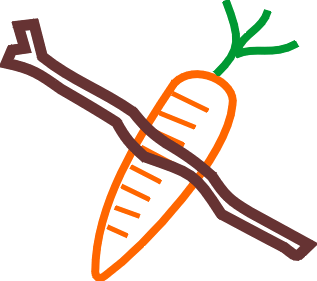 8